Харківська гімназія №55
БілорусьЕкономічна і соціальна географія
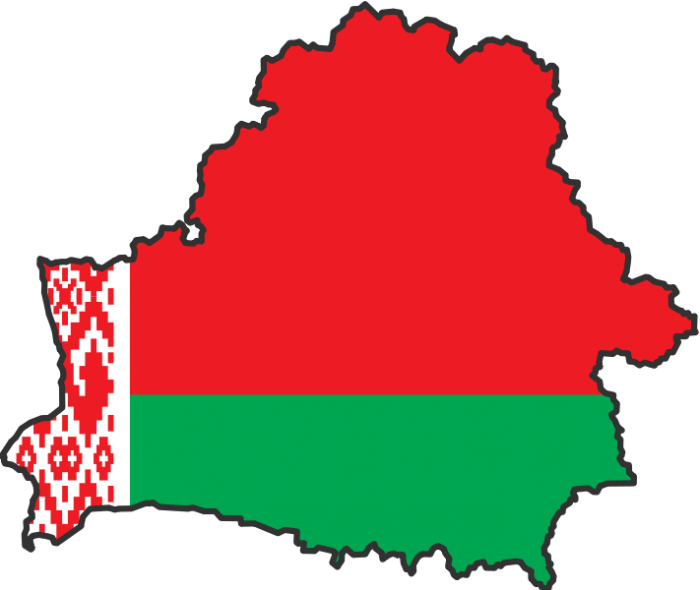 Виконали
учениці 10-А класу
Самойленко Олеся,
Халізєва Владислава
Харків 2014
Республіка Білорусь
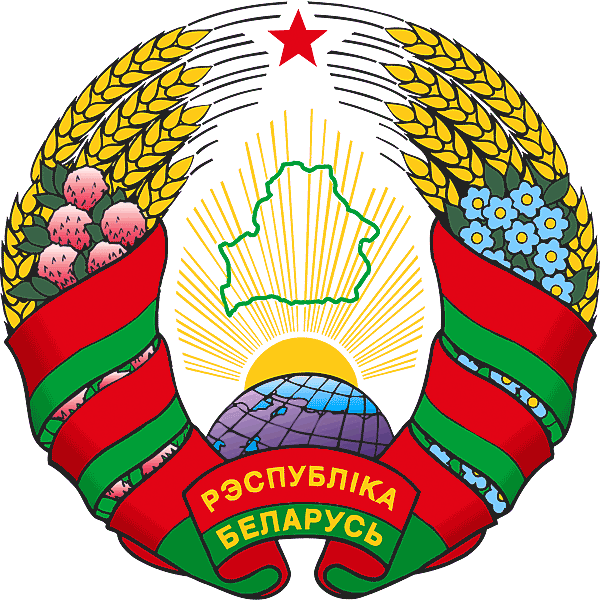 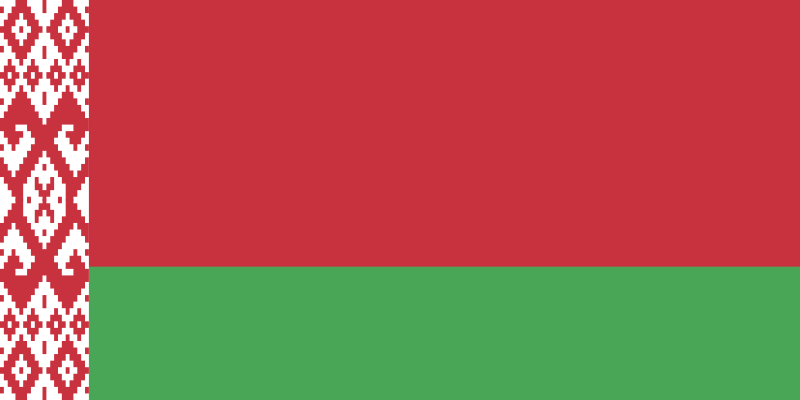 Прапор
Герб
Загальні відомості, ЕГП
Площа: 207,6 тис. км2.
Населення: 9,6 млн осіб (2011 р.).
ВВП на одну особу (2010 р.) – 13844.
Державний устрій: президентська республіка, унітарна країна.
Держава в центрі Європи на перетині транзитних шляхів із Росії до Європи.
Не має виходу до моря.
Сусіди – члени ЄС, постсоціалістичні країни.
Динаміка ВВП Білорусі, млрд. долл.
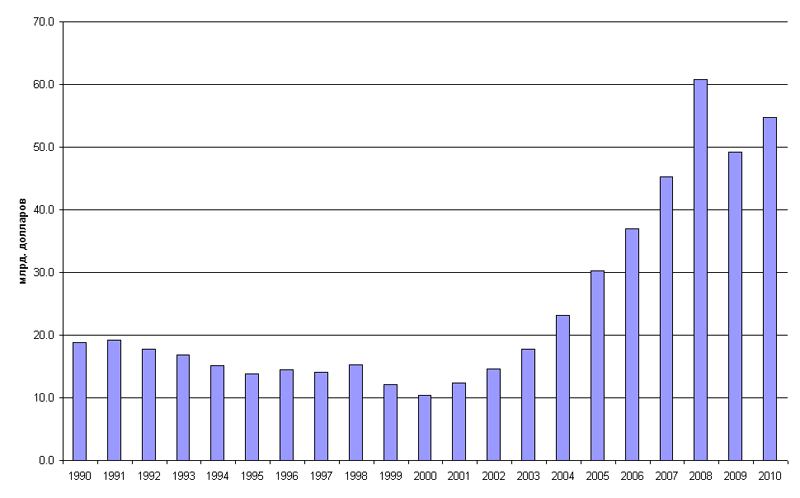 Природно-ресурсний потенціал
Виявлені запаси кам'яного та бурого вугілля поки що не мають промислового значення. У південно-східній частині (біля міста Речиця) є невеликі запаси нафти. Основним паливним ресурсом республіки є торф.
Дещо багатша Білорусь на хімічну сировину (кухонні солі, Солігорські родовища калійної солі). Є великі запаси нерудної сировини для виробництва будівельних матеріалів (особливо скляних і формувальних пісків, глини, вапняків та мергелів).
Природно-ресурсний потенціал
Поверхня Білорусі в основному плоско-рівнинна, тільки злегка погор-бована на північному заході. Клімат помірно континентальний, достатньо вологий. Порівняно багата країна на водні ресурси — густа річкова мережа, що налічує понад 3 тис. річок та 4 тис. озер. Гідроресурсів майже немає.
У крайній південній частині розташована сильно заболочена Поліська низовина. На більшості території переважають дерново-підзолисті ґрунти, що вимагають значного вапнування через підвищену кислотність. Лісами зайнято приблизно третину території.
Демографічні показники
Динаміка падіння чисельності населення Республіки Білорусь, 1993–2003
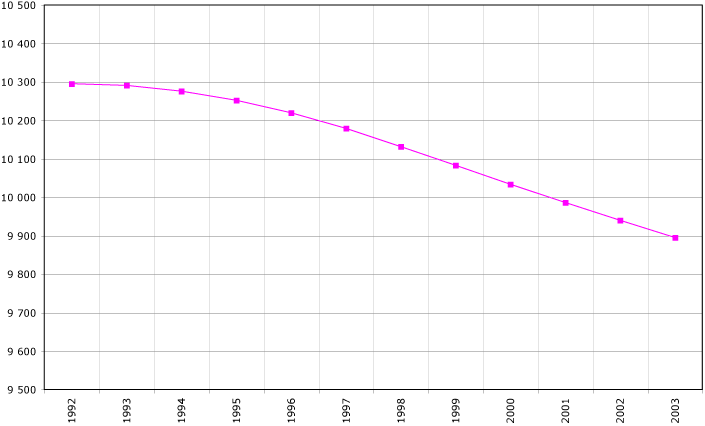 Демографічні показники
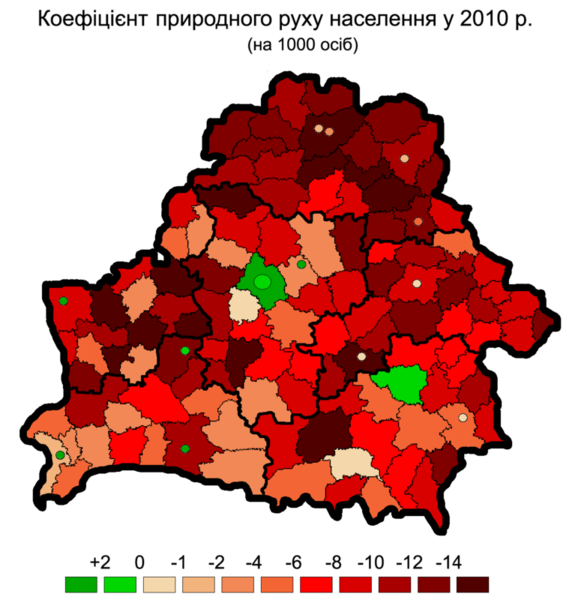 Демографічні показники
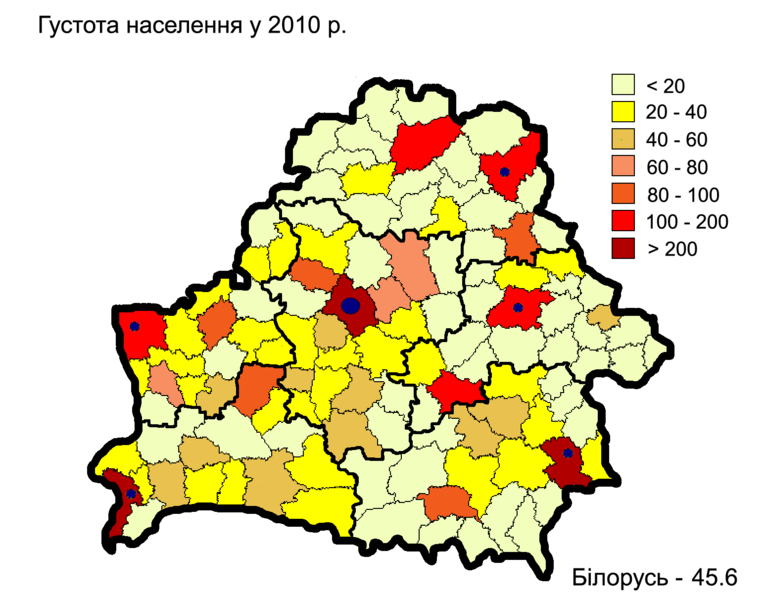 Демографічні показники
Вікова структура населення
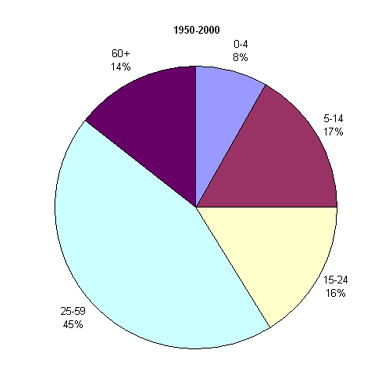 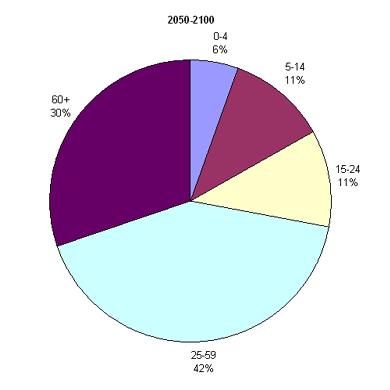 Національний склад
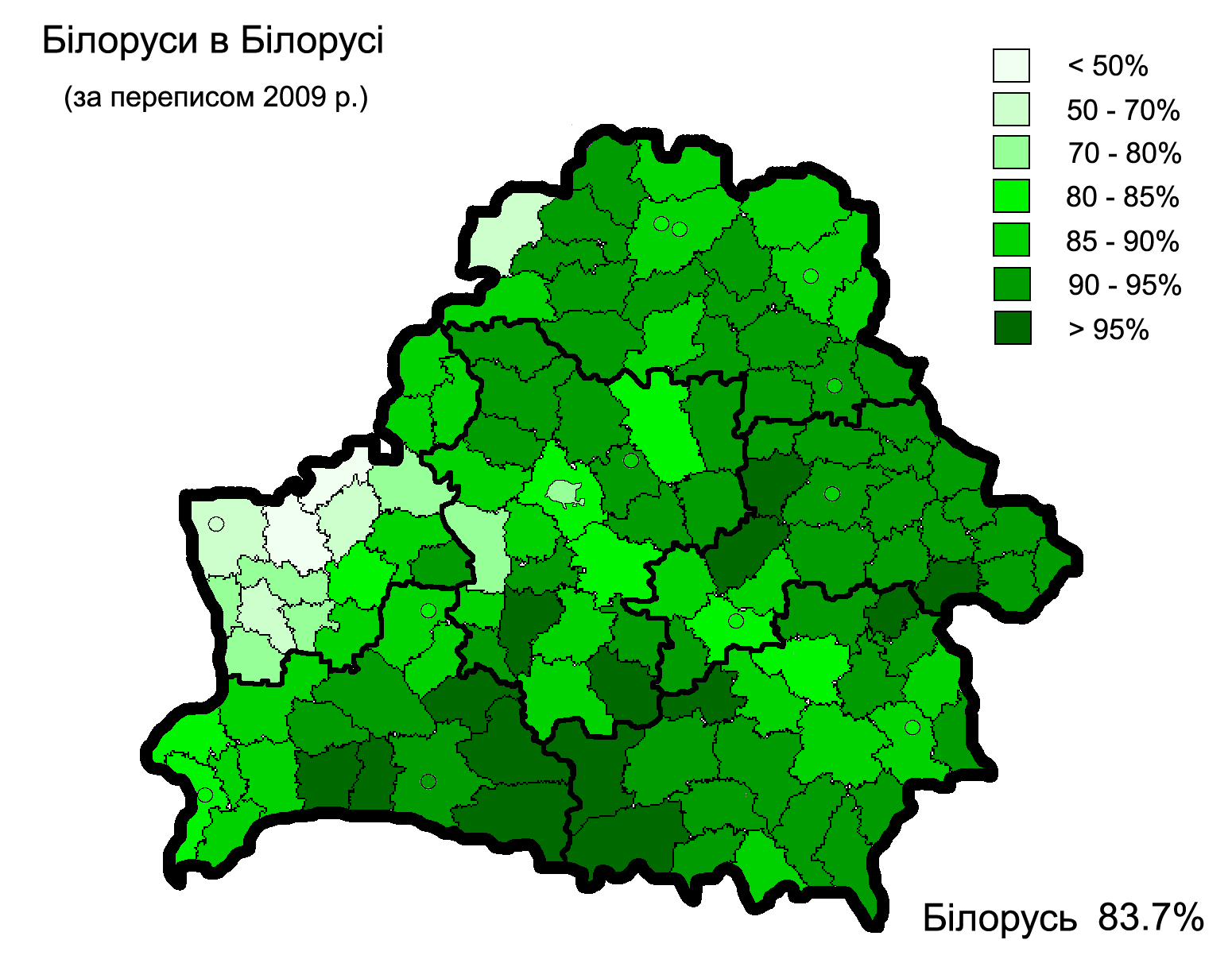 Національний склад
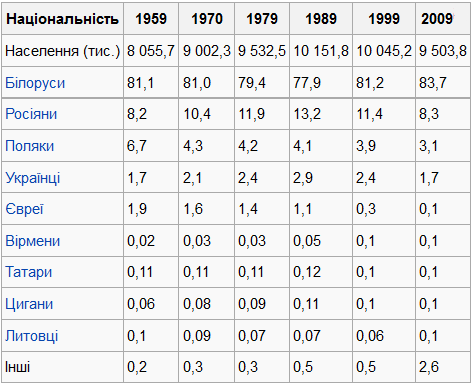 Урбанізація
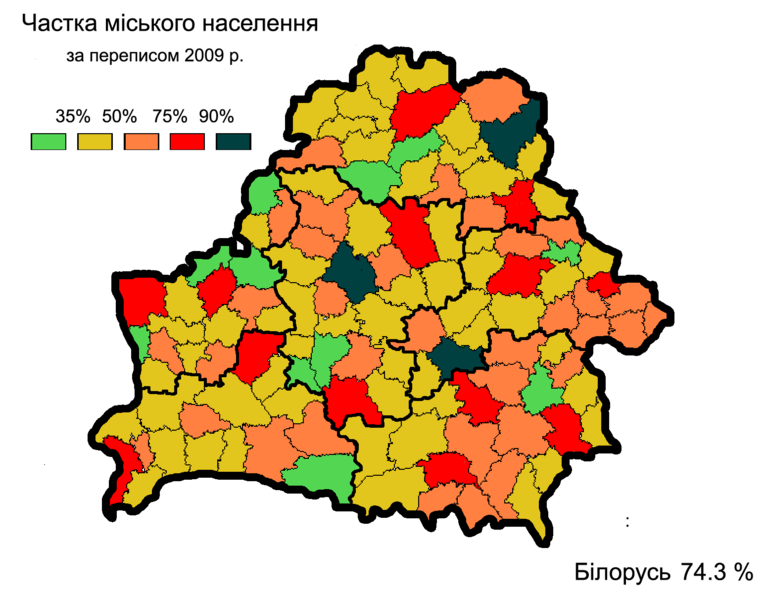 Промисловість
Найбільші підприємства машинобудування та металообробки
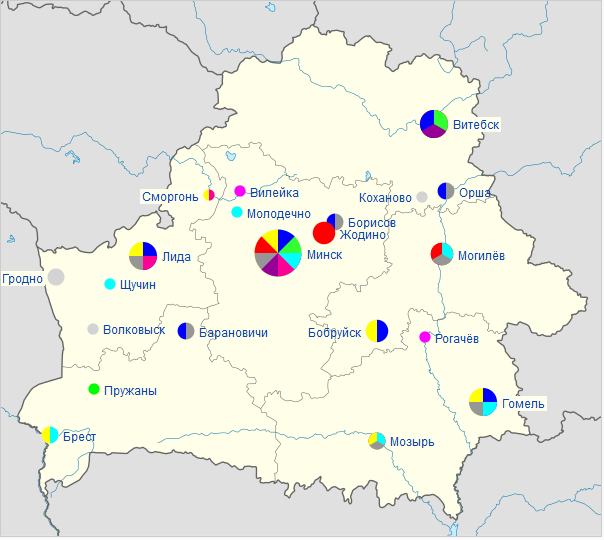 Промисловість
Найбільші електростанції
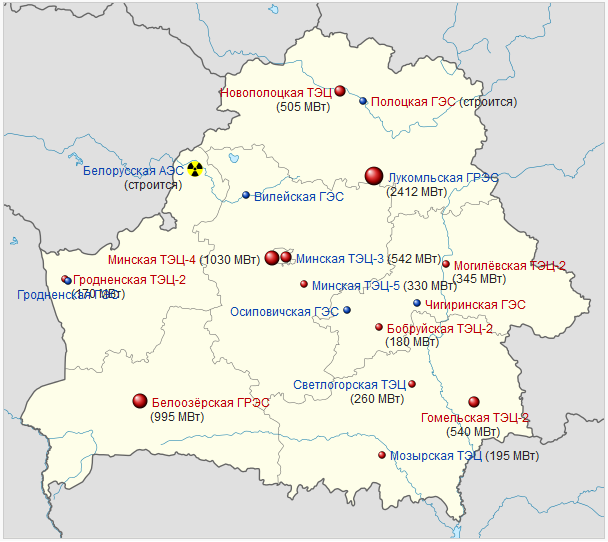 Сільське господарство
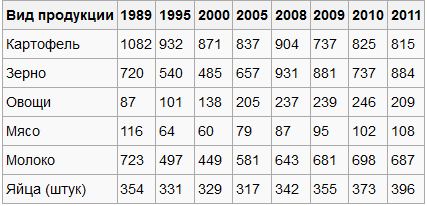 Природно-ресурсний потенціал
Посівна площа різних культур

Червоний – зернові
Золотий – картопля
Зелений – кормові
Сірий - інші
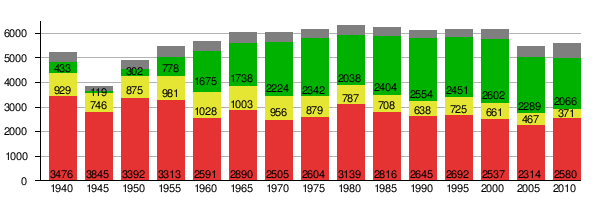 Транспортний комплекс
Мережа європейських шляхів в Білорусі
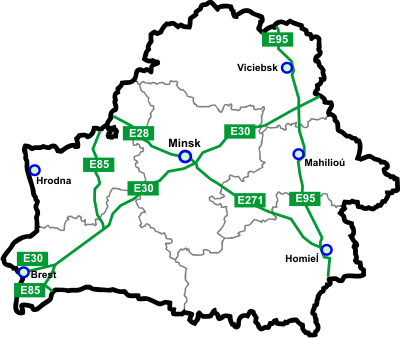 Транспортний комплекс
Мережа основних національних шляхів в Білорусі
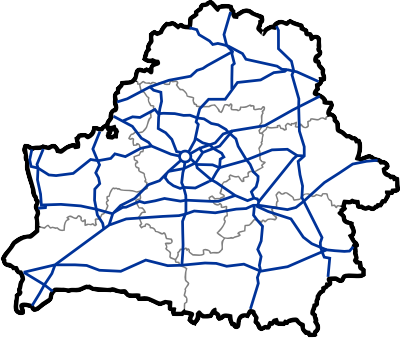 Зовнішньоекономічні зв’язки
Імпорт Білорусі
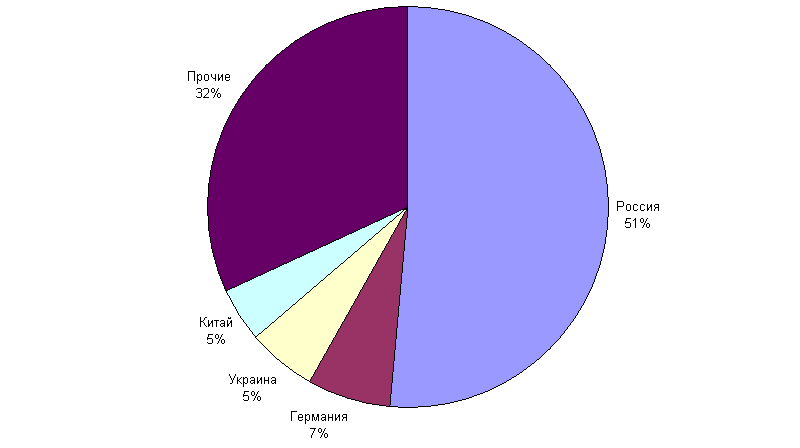 Зовнішньоекономічні зв’язки
Експорт Білорусі
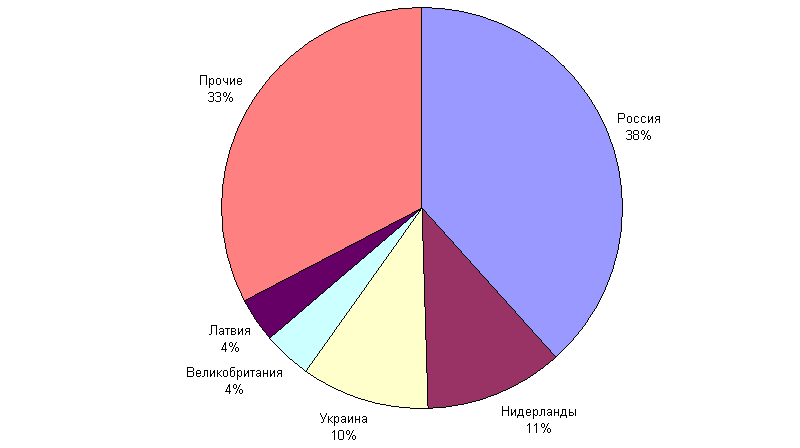